December 4, 2024
Post-Election Policy Presentation - Washington Update
Speakers:	Ryan Carney – Government Affairs Advisor, K&L Gates
Scott Gelbman – Government Affairs Advisor, K&L Gates
White House: President-elect Trump Wins Decisively
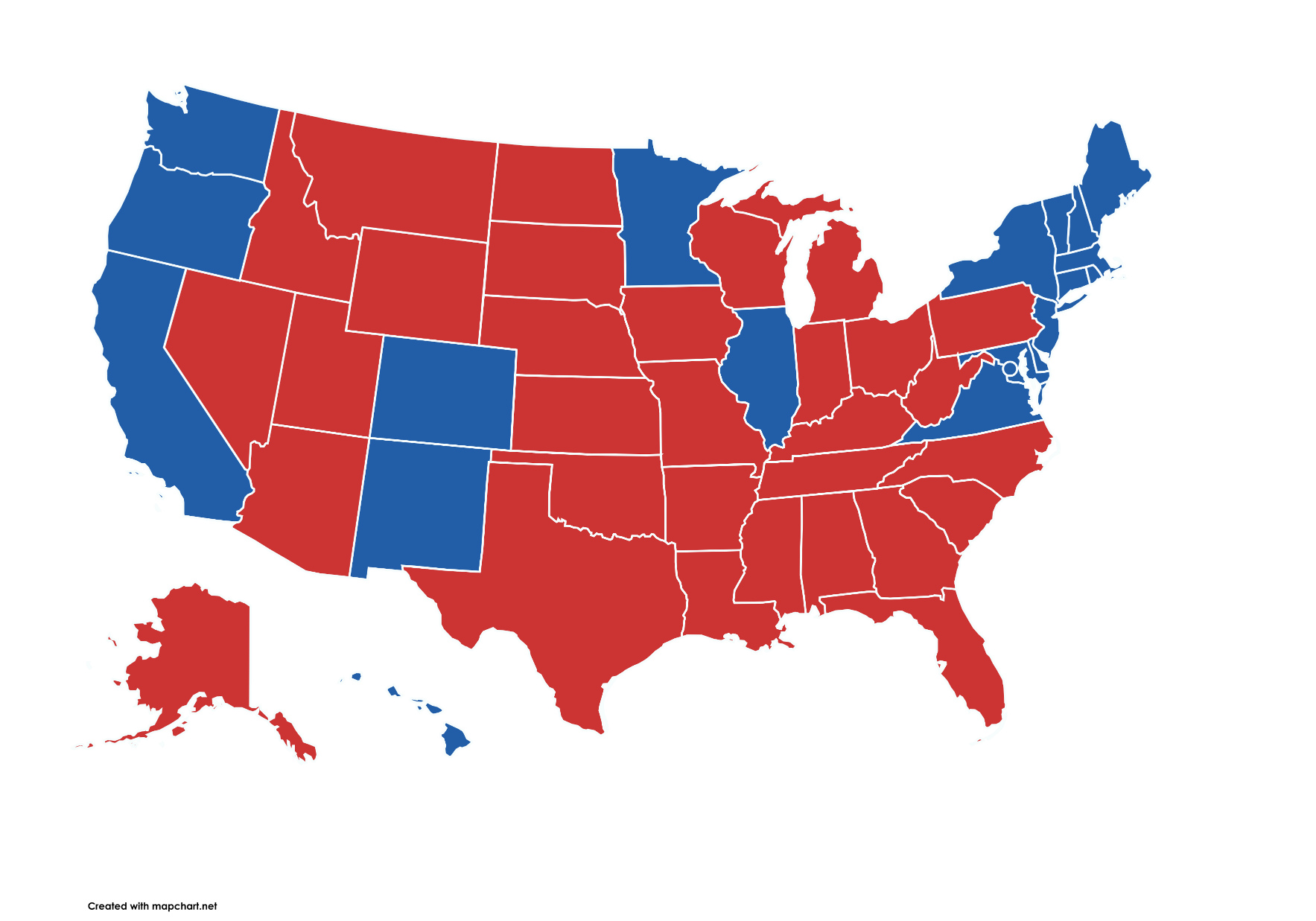 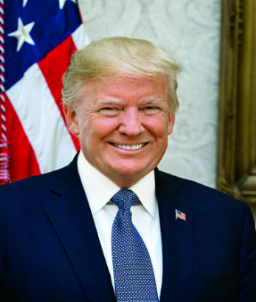 312
76,917,069 
(50%)
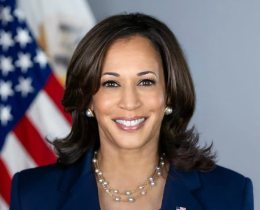 226
74,441,442 
(48%)
2024
klgates.com
1
119th Congress
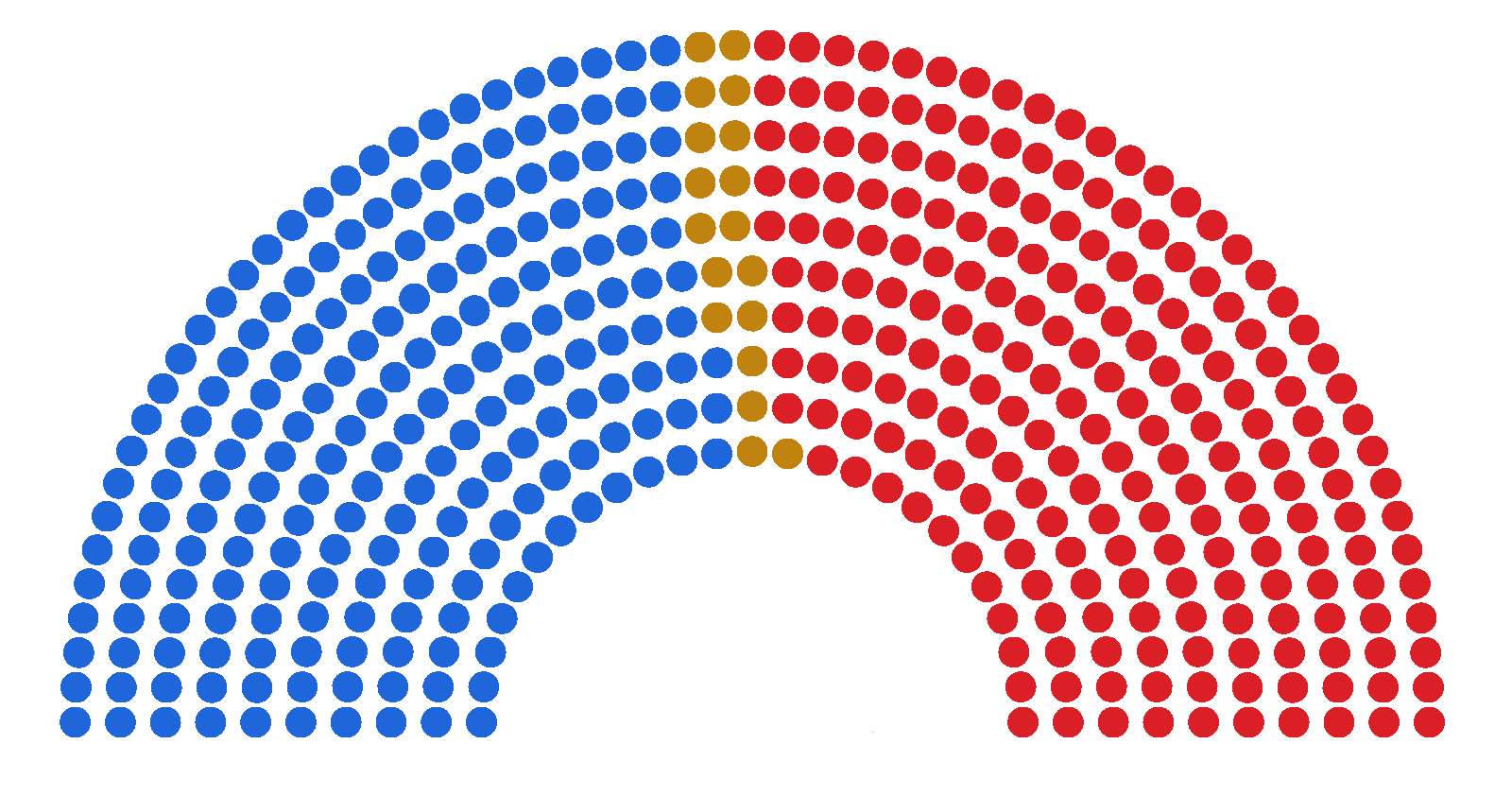 HOUSE OF
REPRESENTATIVES

Republican:  220
Democrat:  213
Too Close To Call:  2



SENATE

Republican:  53
Democrat:  45
Independent:  2*

*Caucus with Democrats
Republican
Democrat
Independent
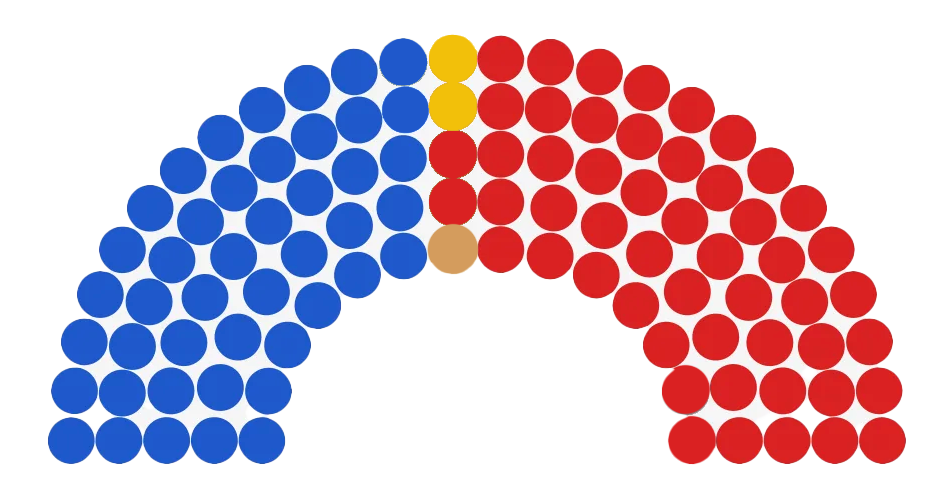 Too close to call/Recount
Source:  AP News
2024
klgates.com
2
The Red Wave
President Trump and Congressional Republicans have a perceived mandate
Trump improved vs. 2020 in all 50 states
Election will have consequential policy impacts
Immediate reversal of Biden-era policies (EOs/CRA), fast legislative push, executive/ regulatory/compliance action, oversight, powerful social/traditional media leverage, DOGE
But also, a moment in time: political pendulum swing continues to accelerate; political physics could easily result in a flip in House control in 2026 midterms
2024
klgates.com
3
The Trump Agenda
Trump won on two primary issues:
Inflation – appointees will be committed to a pro- economic growth agenda, including “DRILL BABY DRILL” to lower energy costs
Immigration – focus is on securing the border and deportation of criminal undocumented immigrants.
Trade negotiations will revolve around:
Tariffs - goal is to address trade imbalances, incentivize American manufacturing, and spurring negotiations on other issues (e.g. NATO)
Energy - goal is U.S. industry dominance
China – goal is economic and military isolation
2024
klgates.com
4
What’s Next
Lame Duck Session Priorities
Must pass legislation
FY2025 federal funding
Timing unclear 
FY2025 NDAA
Farm Bill
Debt ceiling
Senate judicial nominations
Leadership elections and conference rules
2024
klgates.com
5
Maxine Waters (D-CA), Ranking Member
Key Priorities:
Racial equity and DEI-related efforts
Oversight of big banks and “bad actors”
Consumer protection 
Housing affordability and access
Patrick McHenry (R-NC), Chairman
Contenders: Andy Barr (KY), French Hill (AR), Frank Lucas (OK),and Bill Huizenga (MI)
Key Priorities:
Capital formation
ESG
Crypto
Committee Leadership Changes - HFSC
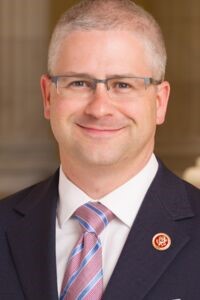 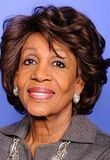 2024
klgates.com
6
Sherrod Brown (D-OH), Banking, Housing, & Urban Affairs
Defeated in reelection race
Next most senior member without an existing role as top Democrat on another committee is Sen. Elizabeth Warren (D-MA)
Tim Scott (R-SC), Chair, Banking, Housing & Urban Affairs
Also likely NRSC Chair
Key Priorities:
Capital formation
Reducing regulatory burdens
Housing
Digital assets
Committee Leadership Changes - Banking
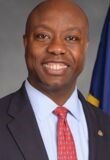 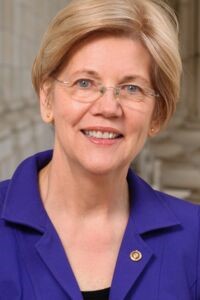 2024
klgates.com
7
Looking Ahead: Financial Services Policy
Changes in leadership will have changes in policy priorities 
Republicans have signaled that a key aspect of their political platform is to undo certain “woke” financial policies implemented by the Biden administration and Democrats, as well as the Basel III Endgame proposal
Top oversight priorities will likely include:
ESG-related regulations, including countering the “Green New Scam,” proxy voting issues, corporate governance, etc.
DEI-related regulations and agency initiatives, including human capital disclosures
International regulatory frameworks affecting U.S. companies (e.g., EU Corporate Sustainability Due Diligence Directive)
Regulations from the CFPB, SEC, and other financial regulators
2024
klgates.com
8
However, Slim Margins Remain
Despite Republicans having control of the White House and Congress, slim majority margins will continue to play a role in lawmaking and will necessitate bipartisanship
Some areas of potential bipartisan agreement will likely include:
China investments
Digital assets
Regulation of AI in financial services
Need for substituted compliance with EU regulatory regime
2024
klgates.com
9
Impact On ESG Policy
Congress and Trump administration will work together to undo Biden-era regulations on climate, “equity,” etc.
CRA resolutions, EOs, and rulemaking
EU Sustainability Reporting Regimes
Will push back on extraterritorial impact of CSRD and CSDDD on US companies 
State Laws
Will seek to preempt state laws (e.g., CA climate laws) if not vacated in court
2024
klgates.com
10
Trump Economic Team
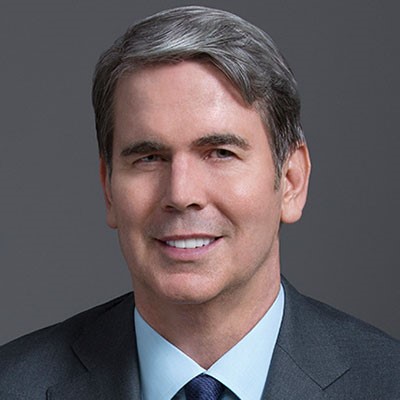 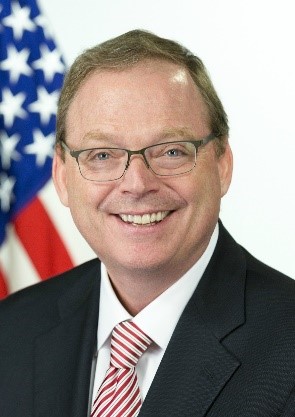 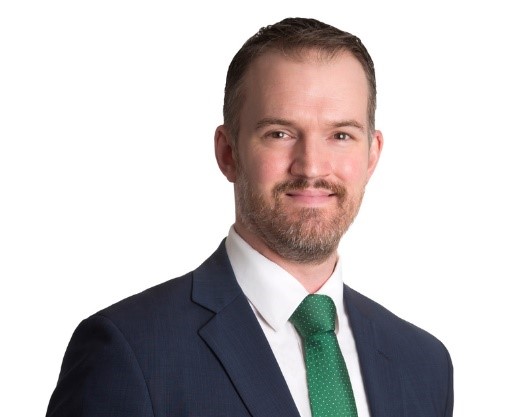 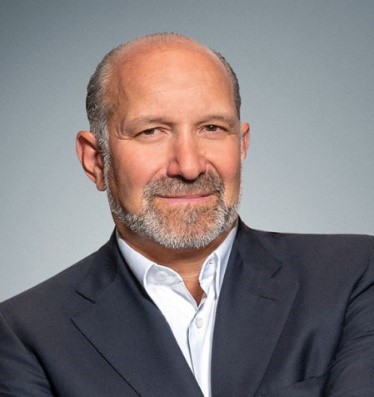 Commerce Secretary 
Howard Lutnick
Treasury Secretary
Scott Bessent
NEC
Kevin Hassett
USTR
Jamieson Greer
To Be Announced…

Council of Economic Advisors
SEC Chairman
CFTC Chairman
2024
klgates.com
11
Trump Administration – Potential Regulatory Impacts
SEC 
Chair Gensler announced he will resign January 20
Focus on rolling back Biden administration regs, particularly related to:
Climate risk disclosure
Proxy advisors
Shareholder proposals
Digital assets
CFPB
Trump plans to remove current Director Chopra
Elon Musk of DOGE wants to eliminate CFPB
Focus on reducing regulatory framework
2024
klgates.com
12
Tax Reform And Related Priorities
2025 Tax Reform 
2017 Tax Cuts and Jobs Act temporary provisions expire
Trump Administration/GOP Congress want to incentivize US manufacturing, bolster US supply chains and competitiveness
Big tax bills are few and far between – pent-up Member appetite to consider their pet policies
Interest in rolling back Biden-era policies, like clean energy
Budget Reconciliation 
Requires only 51 votes in the Senate, not the usual 60
Budget reconciliation is an arcane process that limits what can be included in it
Even with only a majority vote requirement, intra-party disagreements, especially over the deficit, could snag the process
2024
klgates.com
13
What’s Expected In A Tax Package
What won’t be included:  Big tax increases on large corporations and the wealthy, e.g., no “billionaire’s tax”
Expect policies to grow the economy, create jobs, bolster US supply chains and competitiveness, deter outsourcing and imports  
Chairman Smith priorities are small business, family farms, individuals; will need to meld with more traditional GOP priorities supported by the White House
Keep corporate tax rate low, or reduce further
TCJA extensions
Extend individual tax cuts
Extend 199A pass-through deduction
Restore full expensing, EBITDA base for interest expense, full R&E deductibility
Extend larger estate tax exemption
Raising the SALT cap
Child Tax Credit 2017 doubling
IRA 
Repeal corporate alternative minimum tax
Repeal stock buy-back excise tax
2024
klgates.com
14
What’s Expected In A Tax Package
Foreign entity of concern (FEOC)
GILTI, FDII, BEAT reforms
Disaster relief (if not in lame duck)
Taiwan “tax treaty”
Affordable housing
Retaliation against Pillar 2?  Digital services taxes?
Offsets
Expect tension on what needs to be paid for, how much cost needs to be paid for, and adding to the deficit
Tariffs?
Proxies for tariffs?
Repeal or clawing back of IRA clean energy provisions
Excise tax on endowments
Build Back Better cutting room floor
Expect creative surprises
Don’t underestimate the give and take of policies v. pay-fors
2024
klgates.com
15
Legislation Is Not The Only Tool In The Box
Congressional Review Act
Expect the Biden Administration to finalize as many regulations as possible before Jan. 20
CRA can be used to rescind regulations finalized by a prior administration; majority votes
CRA window is roughly August 1, 2024 through end of March, 2025 
THE CATCH:  Cannot issue “substantially similar” regulations once rescinded.  Substantially similar is not defined.  Republicans will need to use this tool strategically so they are not throwing the baby out with the bathwater.
Executive Branch
Trump Administration can reopen regulatory projects
Can issue sub-regulatory guidance
Can pause open regulatory and guidance projects 
Can issue executive orders
Agency appointees
Policy priorities, resource allocation 
The Courts
Challenges to regulations pursuant to Loper Bright and Chevron deference
Challenges pursuant to Corner Post
2024
klgates.com
16
When Do We Expect Tax Legislation?
Republicans are formulating their tax packages now
We may see report-outs from the HWMC Tax Teams on public comments very soon
Republicans will kick-off the budget resolution/budget reconciliation process in January
We may see legislative proposals even before a budget resolution containing budget reconciliation instructions is passed – a marker for policies
GOP hopes to move legislation within first 100 days
That may be optimistic, depending on tensions between policies and offsets, tolerance for adding to the deficit
Despite optimistic projections, this could drag out
2024
klgates.com
17
It’s Happening!
Republicans want to deliver for President Trump

Everything potentially is in play
DO NOT ASSUME ANY TAX DEDUCTION, CREDIT, OR ATTRIBUTE IS SAFE
On the other hand, don’t assume an issue is a lost cause and do nothing
Businesses should be modeling the risks and opportunities and engaging
Messaging should be couched in context of the economy, jobs, national security
2024
klgates.com
18